Раннее детство – основа общего развития ребенка,  
                               стартовый период всех человеческих начинаний.           Неотъемлемым условием успешного развития ребенка является      
            приобретение им чувственного опыта в первые три года жизни,           Ведь ранний возраст – это период, когда ребенок интенсивно впитывает 
                                     в себя социальный опыт человечества.
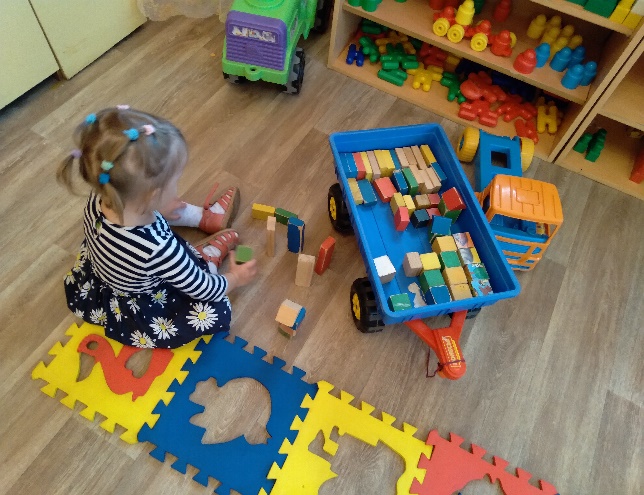 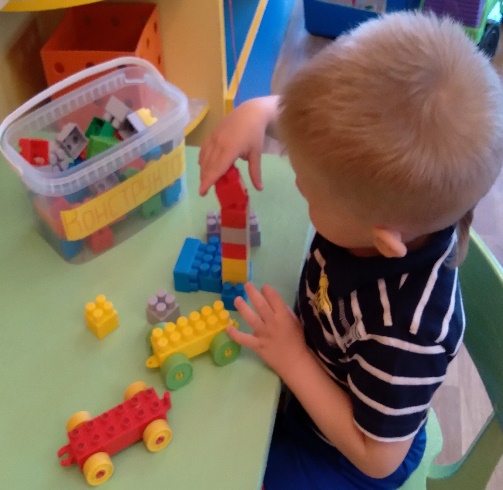 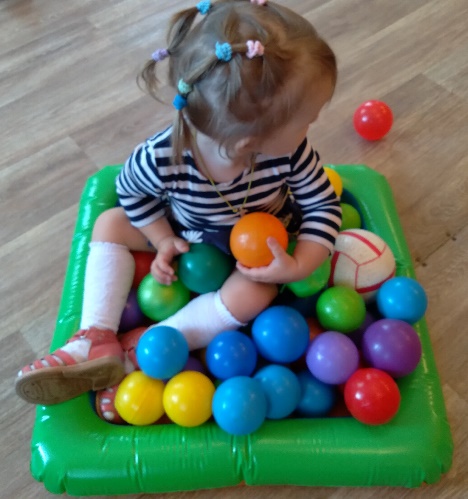 Происходит совершенствования деятельности органов чувств,  
                                        представлений об окружающем мире
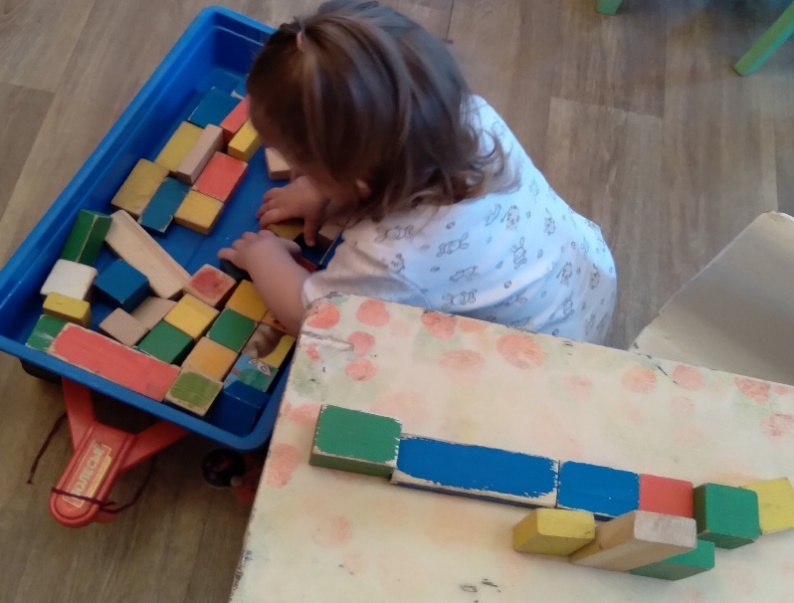 Каждая стадия возрастного развития ребенка имеет огромный                      потенциал и вместо того чтобы сокращать         эти возрастные стадии нужно максимально раскрывать          резервы ребенка на каждой стадии возрастного развития.
Амплификация детского развития           основывается на применении   специфических видов                          детской деятельности согласно возрасту.
В раннем возрасте у детей    Активно развивается восприятие, мышление, память, и другие познавательные способности   Внимание у малышей пока не произвольное   Они быстро утомляются отвлекаются, у них не устойчивое эмоциональное состояние   Малыши легко возбудимы, обидчивы, не усидчивы   В этом возрасте у них развивается интерес к деятельности взрослых и сверстников   Формируется познавательная активность, выражающаяся в постоянном исследовании и познании окружающих предметов   Развивается игра: она ведет к развитию общения   Мышление у малышей наглядно – действенное                               Предметная деятельность является ведущей
В раннем возрасте ведущей деятельностью является 
                                       предметная, 
   она оказывает влияние на все сферы психики детей, 
         определяя во многом их специфику общения
                                      с окружающим
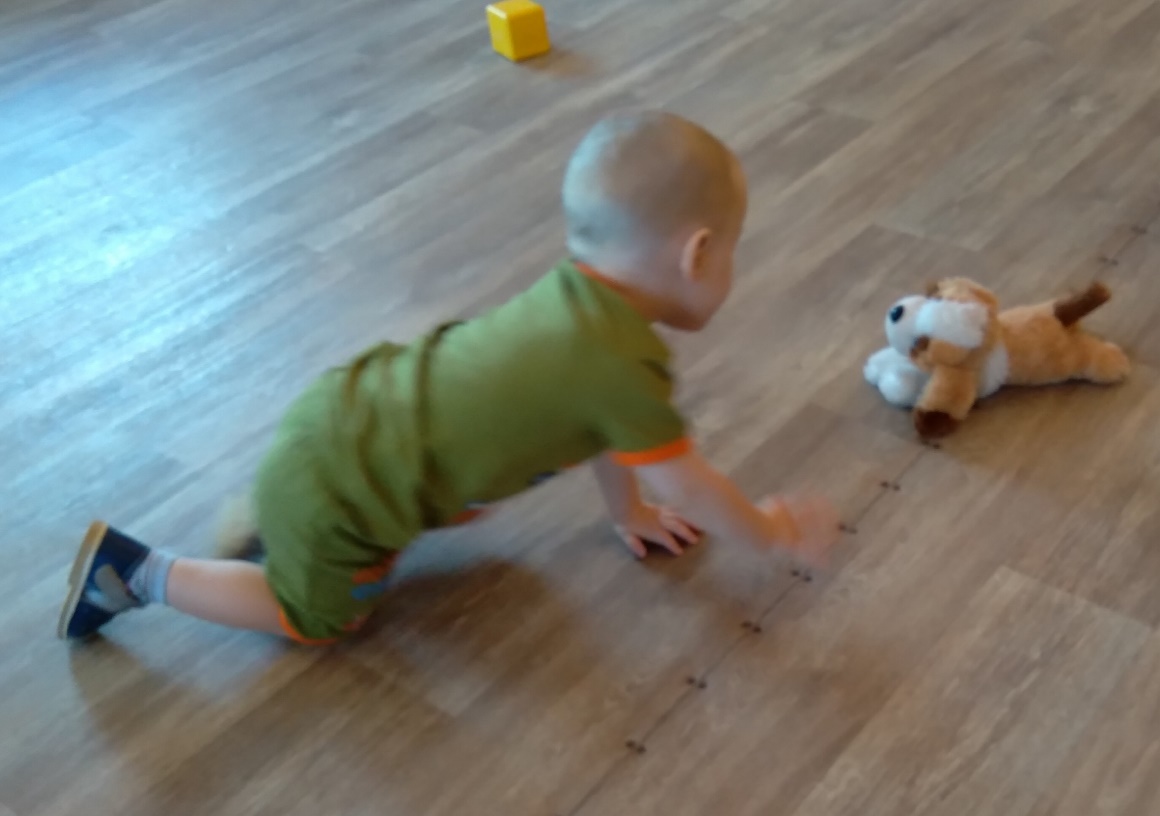 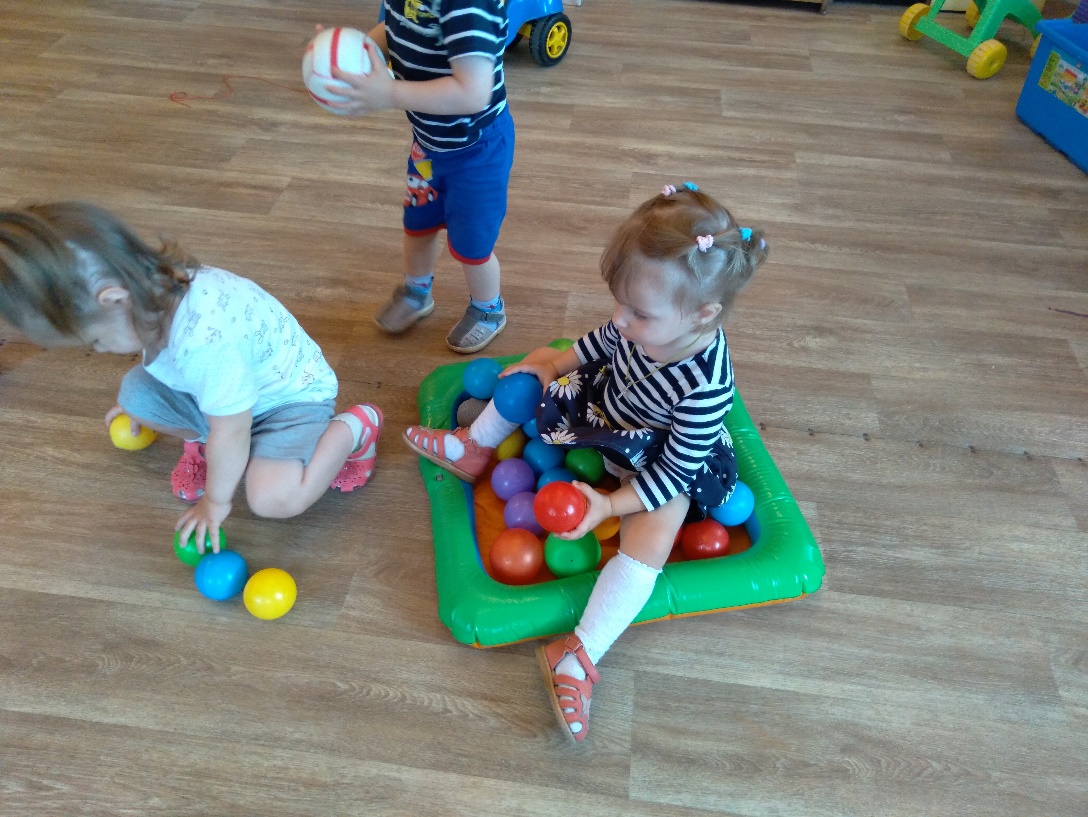 Конструирование  
                         Особенности детского конструирования 
 Термин « Конструирование» произошел от латинского слова «construe», что означает создание модели, построение, приведение в определенный порядок и взаимоотношение различных отдельных предметов,  частей, элементов.
Конструирование – продуктивный вид деятельности, поскольку направлено на получение определенного продукта и отвечает интересам и потребностям детей
Конструктивная деятельность проходит путь от игрового манипулирования и  условного использования материал к функциональному его применению
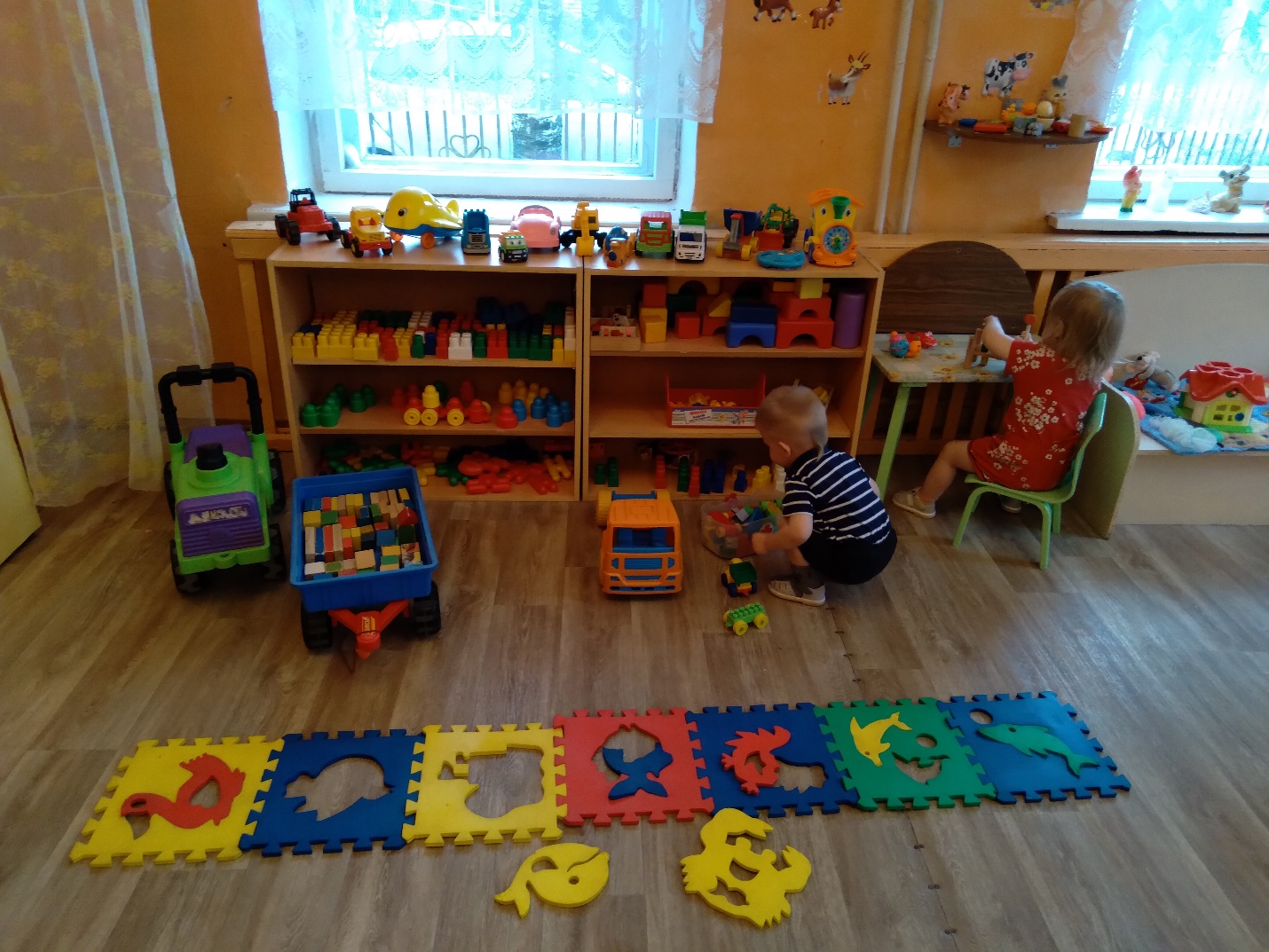 Игра со строительными материалами   является одним из     
     специфических видов  деятельности детей раннего возраста
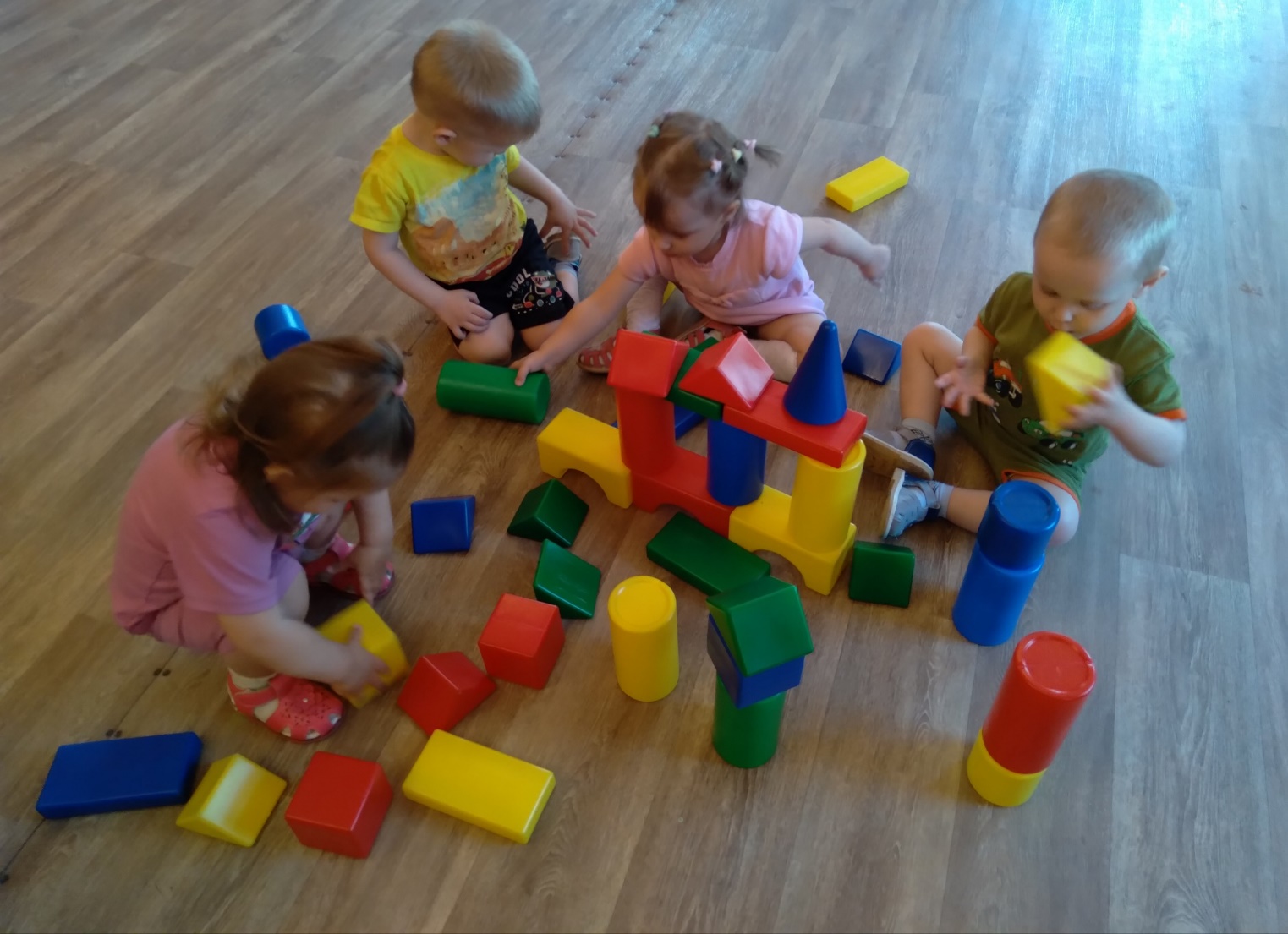 Значение игр со строительными материалами в формировании        
                                             личности ребенка
•Формируется познавательный интерес
•Активизирует физическое развитие 
•Активное сенсорное развитие (целенаправленным становится 
   зрительное восприятие) 
•Развивается практическое экспериментирование
•Формируется потребность в общении
•Развитие активной речи 
•Расширение словарного запаса 
•Развиваются внимание, память
•Развивается обобщение 
•Появляется самостоятельность, инициативность
•Аккуратность 
•Бережливость
Значение игр со строительными материалами
                                       в формировании личности ребенка
                                                   
                                      Развивается представление о цвете,
                                                                 о форме, 
                                                                величине,
                                      улучшается ориентация в пространстве
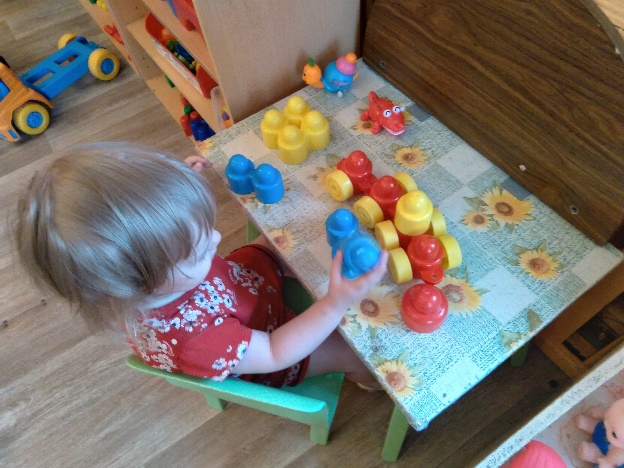 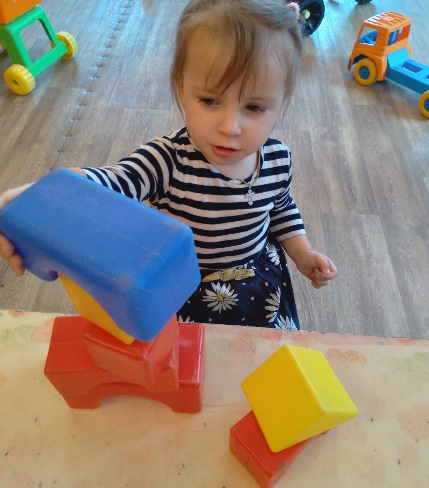 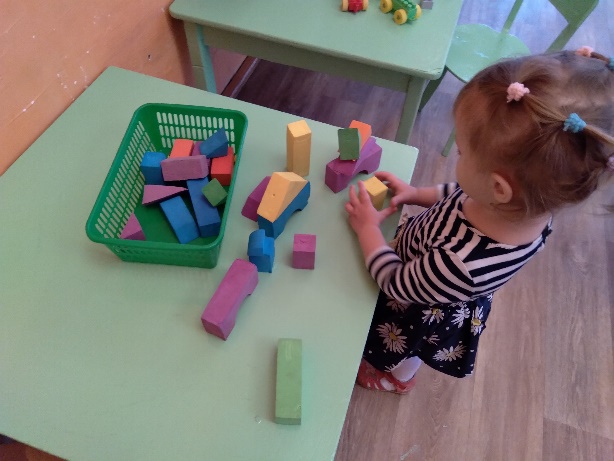 Содержание конструирования
                                                        
  Дети учатся:
     
правильно называть предметы строительного материала (кубик, кирпичик),
   
понимать и правильно употреблять слова (большой - маленький, длинный - короткий, высокий - низкий, широкий - узкий); 
   
правильно выполнять словесные указания (положи, сними, поставь, убери, разбери, принеси, уложи и т.д.).
Ребенок 2-3 лет усваивает следующие технические приемы работы со строительным материалом: 
         - размещает по горизонтали кирпичики, пластины 
(дорожка, поезд),
        - накладывает 4-6 кубиков или кирпичиков друг на друга (башенка, лесенка),
         - замыкает пространство (загородка, забор, домик), 
    делает несложные перекрытия (ворота, горка, мост, домик, гараж).
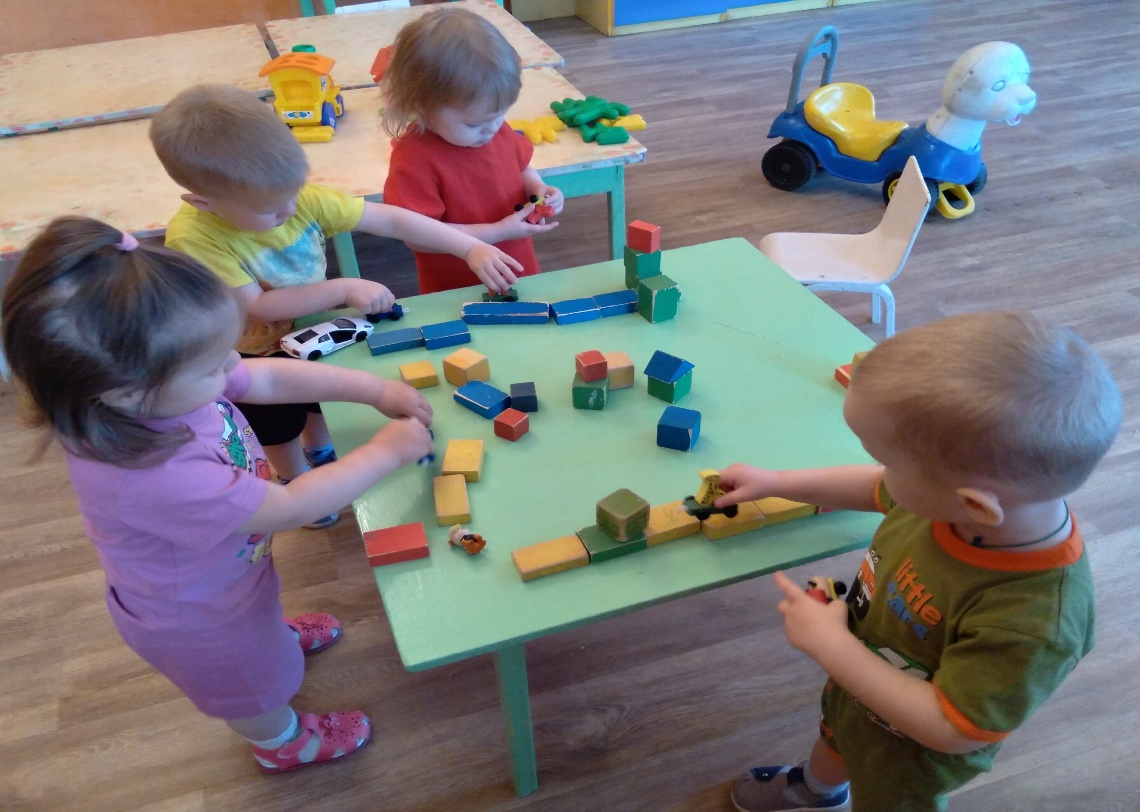 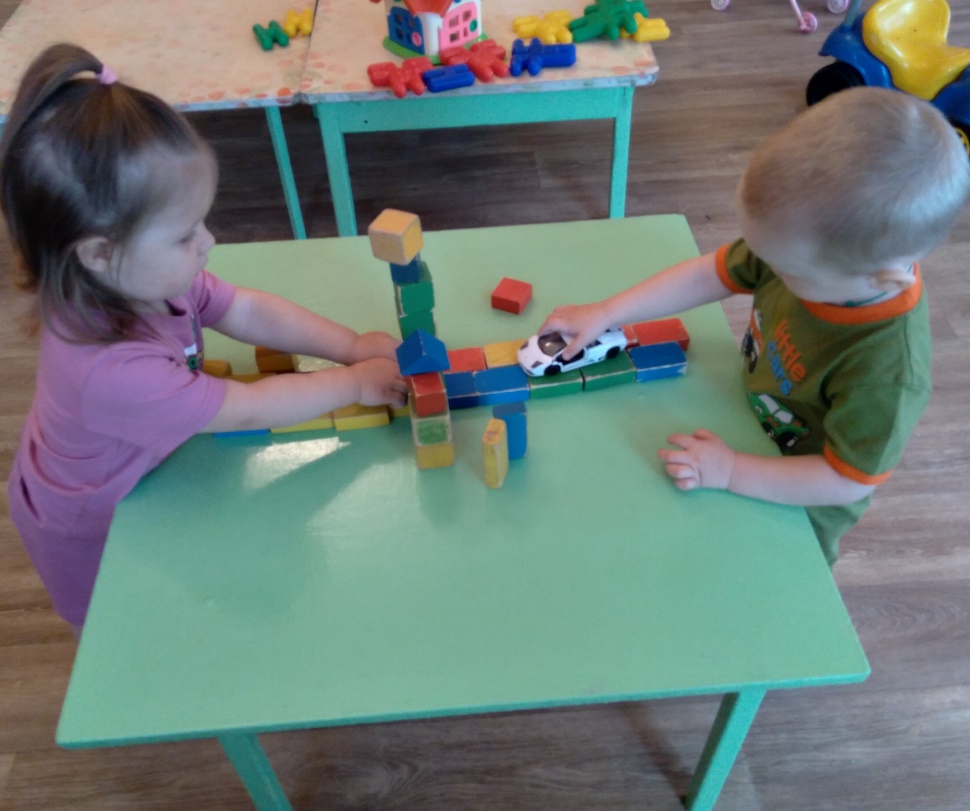 Правила взаимодействия педагога и детей
 - доверительность общения 
 -учёт возможностей каждого ребёнка
 - содействие формированию детского партнёрства поддержка неуверенных детей
 - поддержка самостоятельности и инициативности 
В конце каждого занятия необходимо побуждать детей к совместному складыванию материала в коробку. 
Поиск места в ограниченном пространстве для каждой формы детали с учетом других форм способствует развитию сенсорных способностей детей и умения ориентироваться в пространстве.
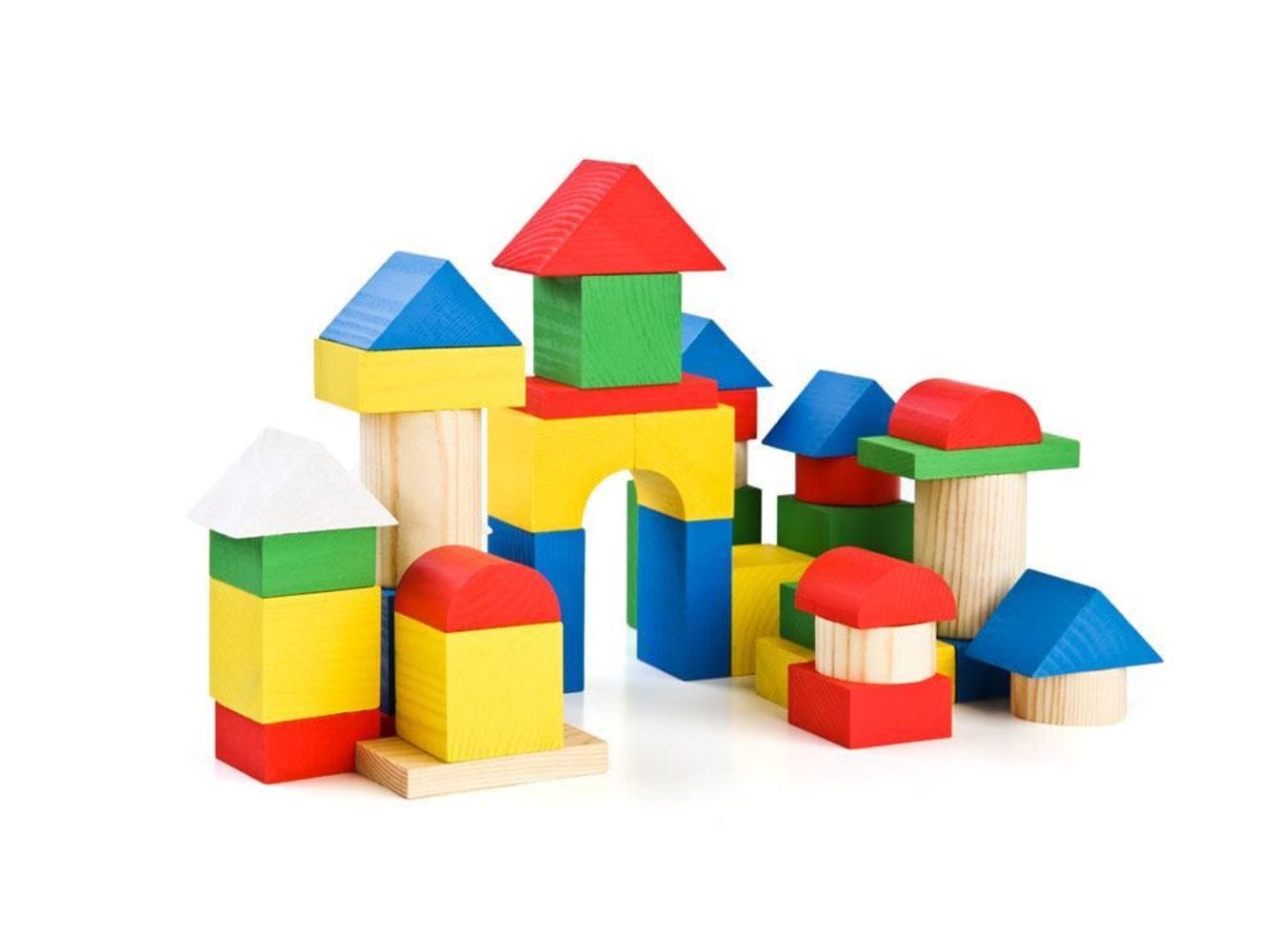 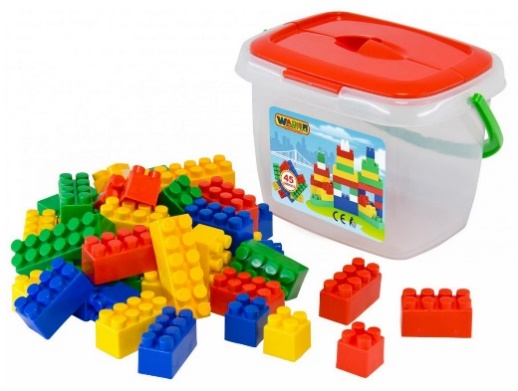 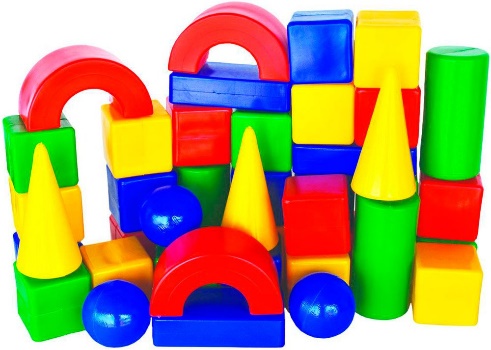 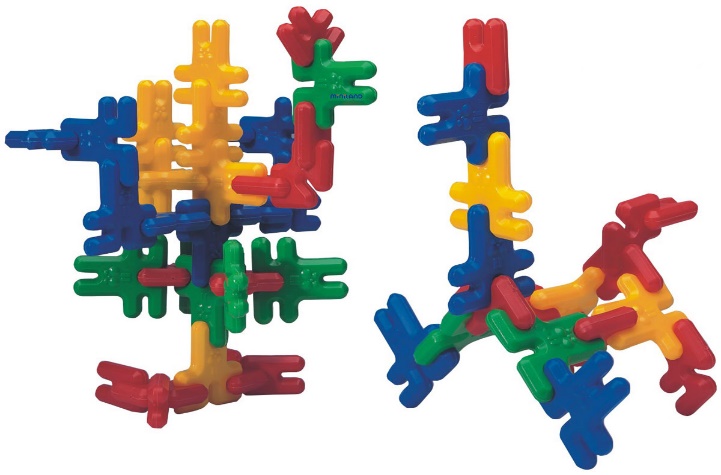 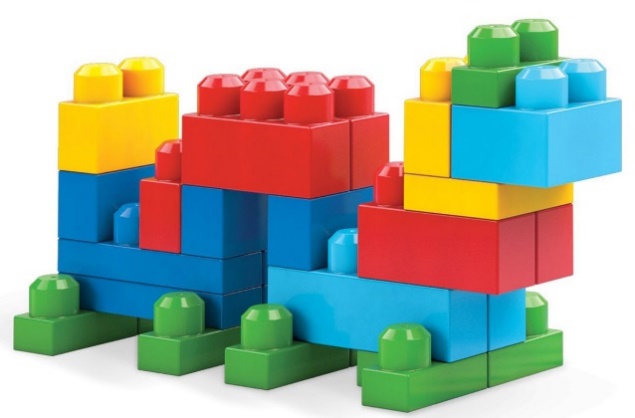 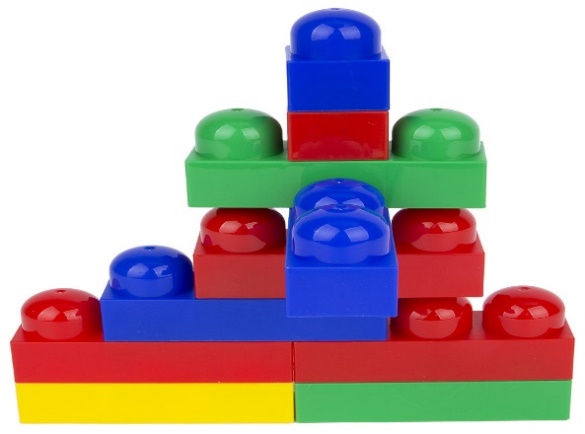 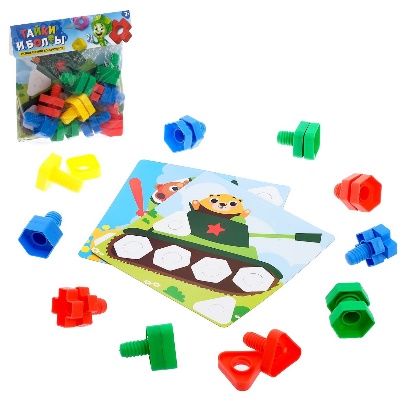 ВИДЫ КОНСТРУКТОРА
Применение ЛЕГО-технологий
     ориентировано на развитие мелкой моторики и общей координации. 
 С поделками из конструктора ЛЕГО ребенок может играть, ощупывать их, не рискуя испортить. 
 • При использовании ЛЕГО у ребенка получаются красочные и привлекательные конструкции вне зависимости от имеющихся у него навыков. Он испытывает психическое состояние успеха. 
 •В игре с конструктором ЛЕГО у ребенка возникает чувство безопасности.
 •Работа с ЛЕГО позволяет раскрыть индивидуальность каждого ребенка, развить способность осознавать свои желания и возможность их реализации. 
           Игры со строительным материалом – средство всестороннего  
                                  развития ребёнка раннего возраста.
Благодарю за внимание!